www.bevariable.com.tw
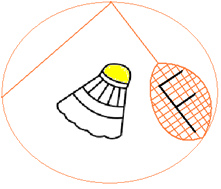 BE VARIABLE
Our badminton rackets are foldable and reflecting.

Hence, they are convenient to carry and able to avoid dangerous when you play badminton at night.
Our phone number : 0800-654-321
www.bevariable.com.tw
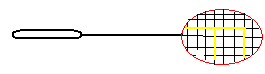 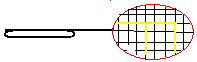 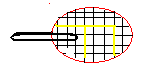